Which Is a Witch
If you go to the PBS website (Google: Secrets of the Dead Salem Witch Trials) and the interactive map will not work, installing an updated Flash Player on your computer will probably fix it. However, if you don’t want to do that, you can get most of the information in this PowerPoint. I have simply gone through the timeline and clicked on most of the names so that information would show up. Then I screen shot the images and pasted them into this PowerPoint. The interactive map is still a better option because it gives you more freedom to browse the information and to control the display of information, but this PowerPoint will at least provide the bulk of the information.
Elizabeth Parris, Jr (Betty)
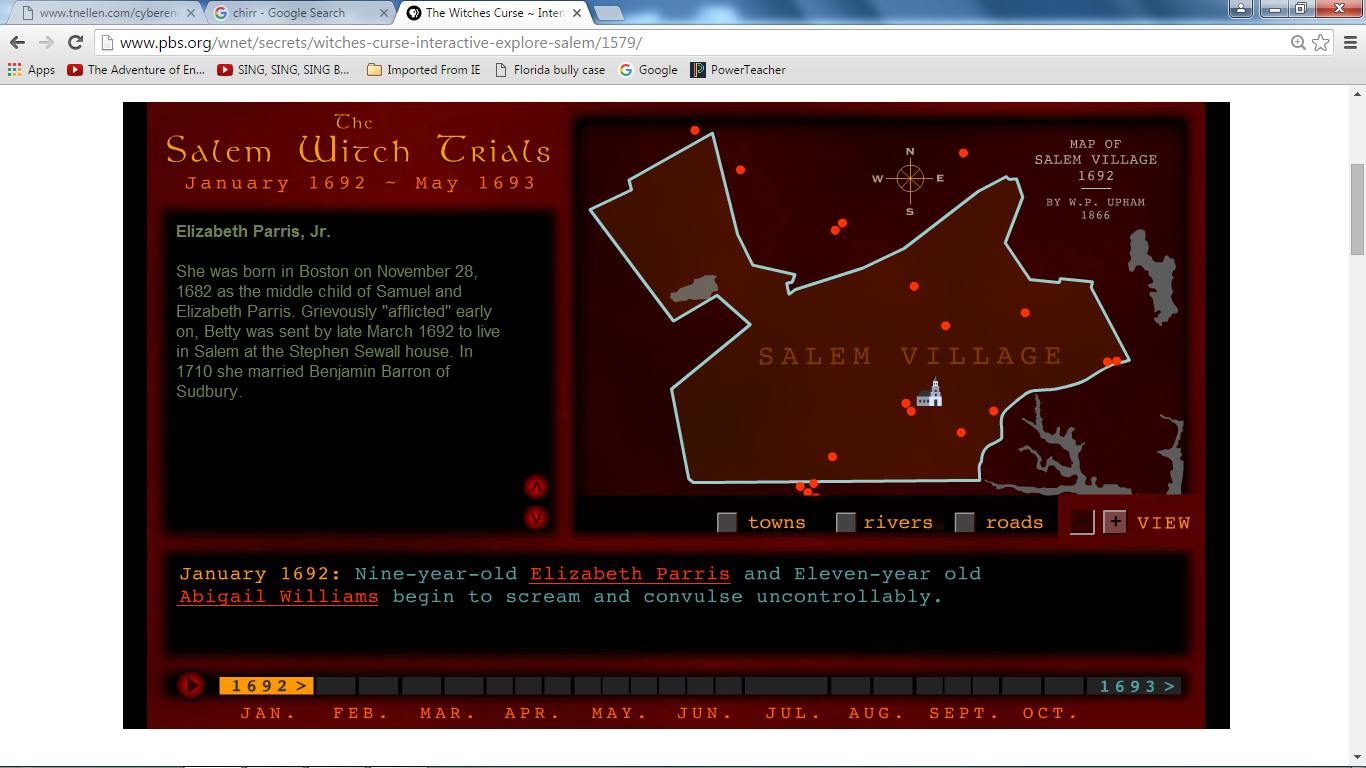 Abigail Williams
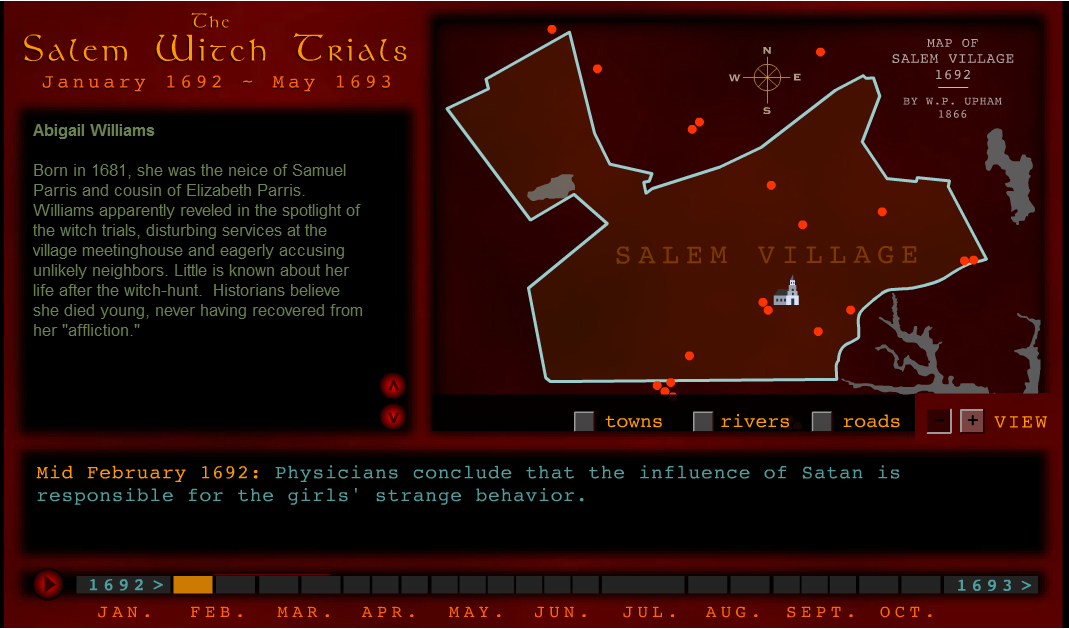 Tituba
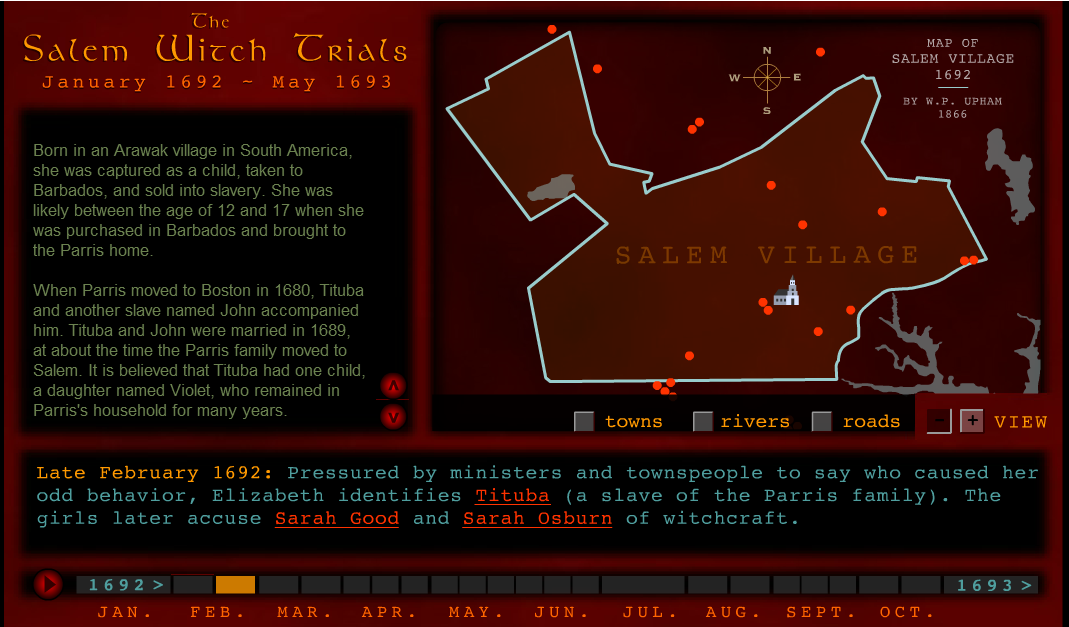 Sarah Good
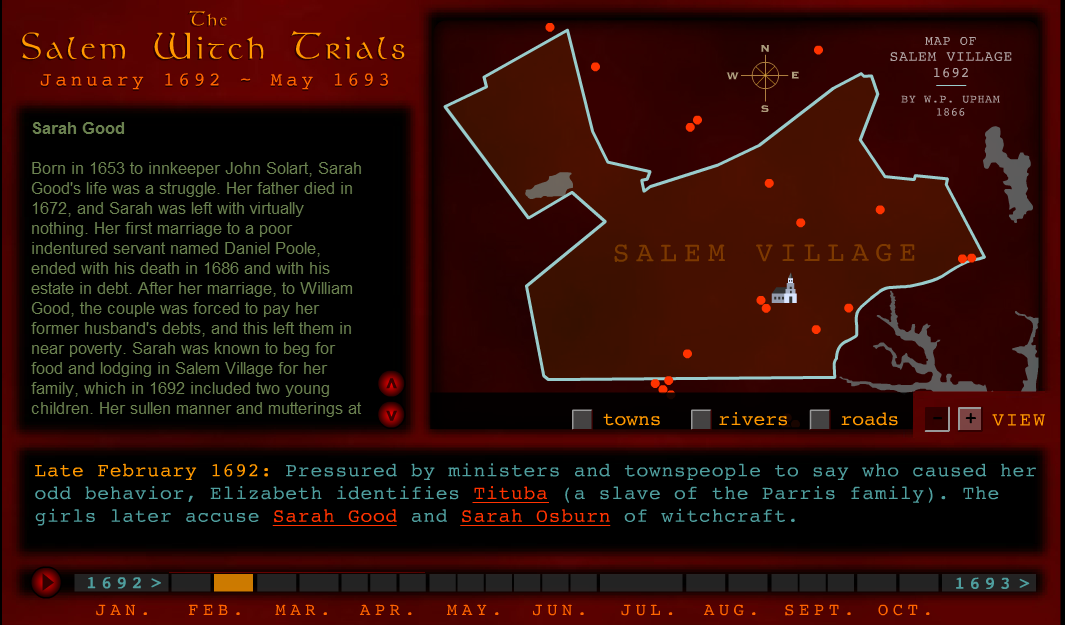 Sarah Osburn (p. 1)
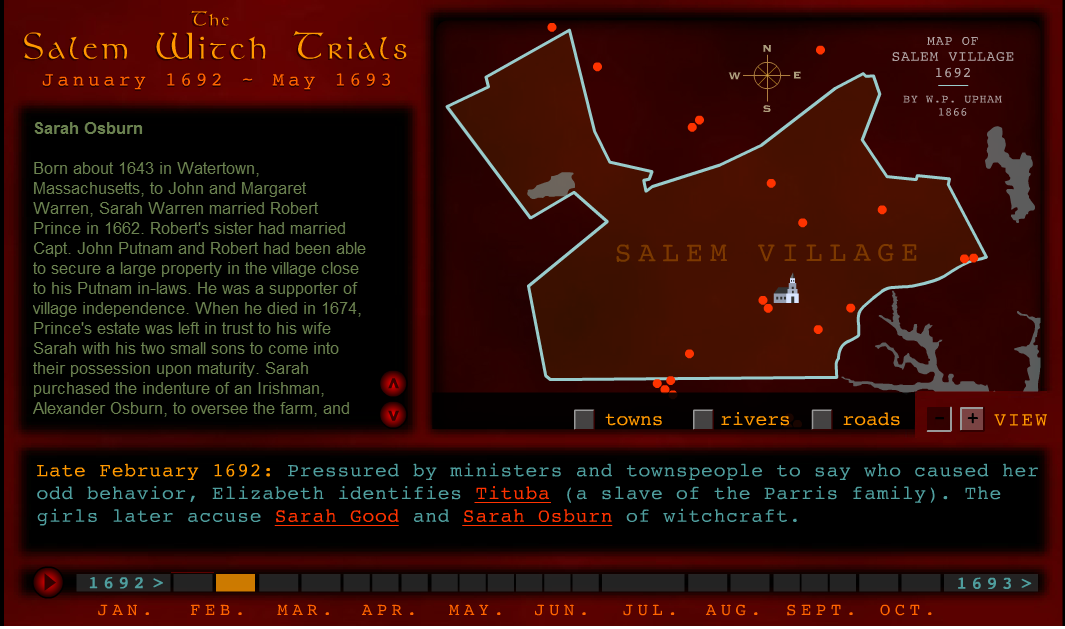 Sarah Osburn (continued)
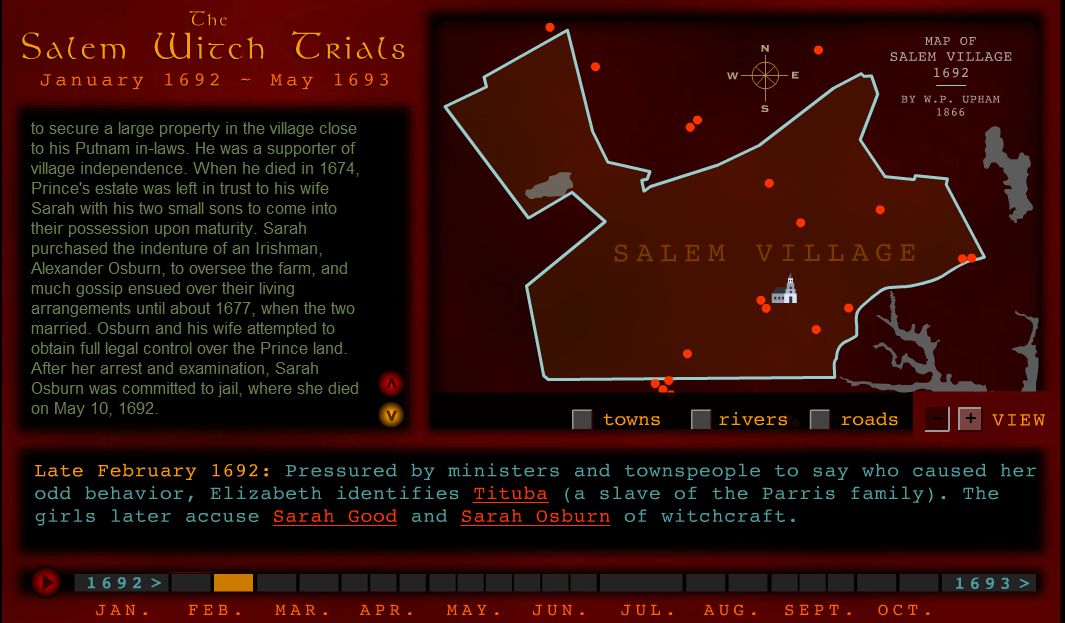 John Hathorne
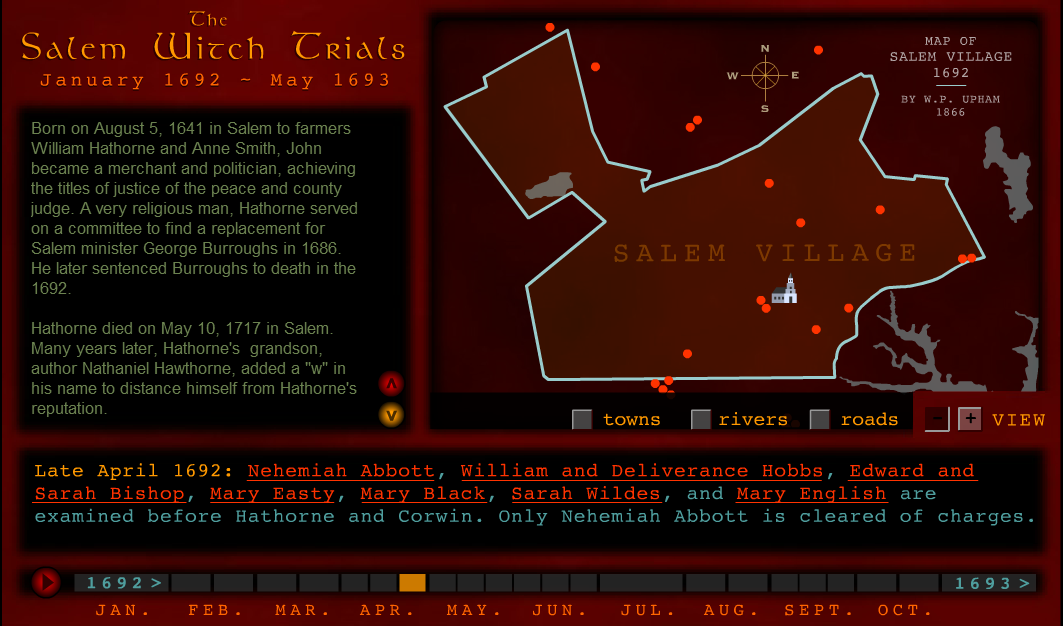 Jonathan Corwin
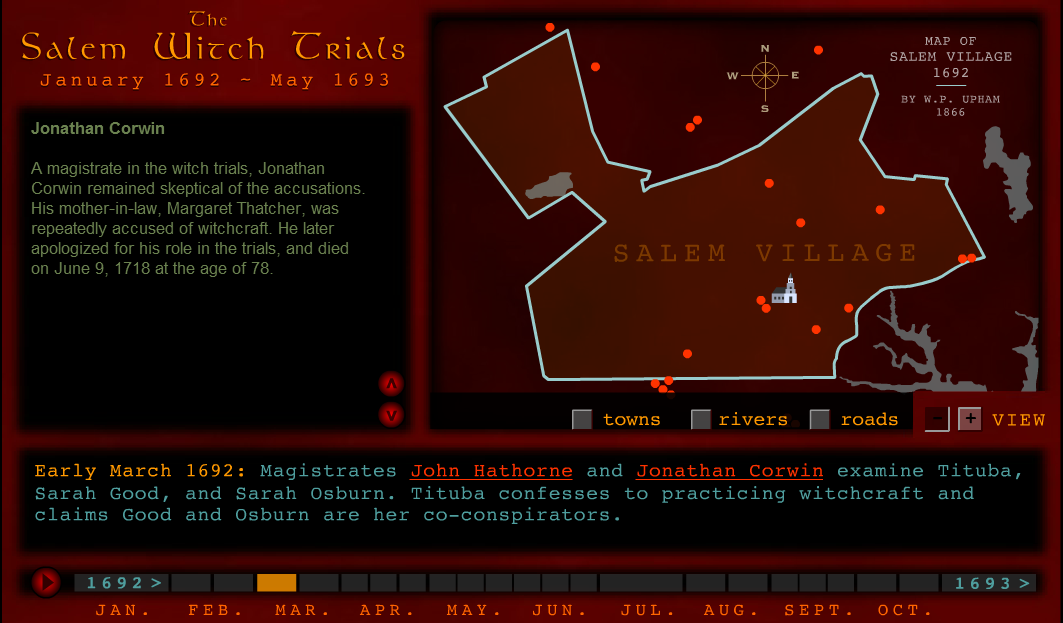 Rebecca Nurse (p. 1)
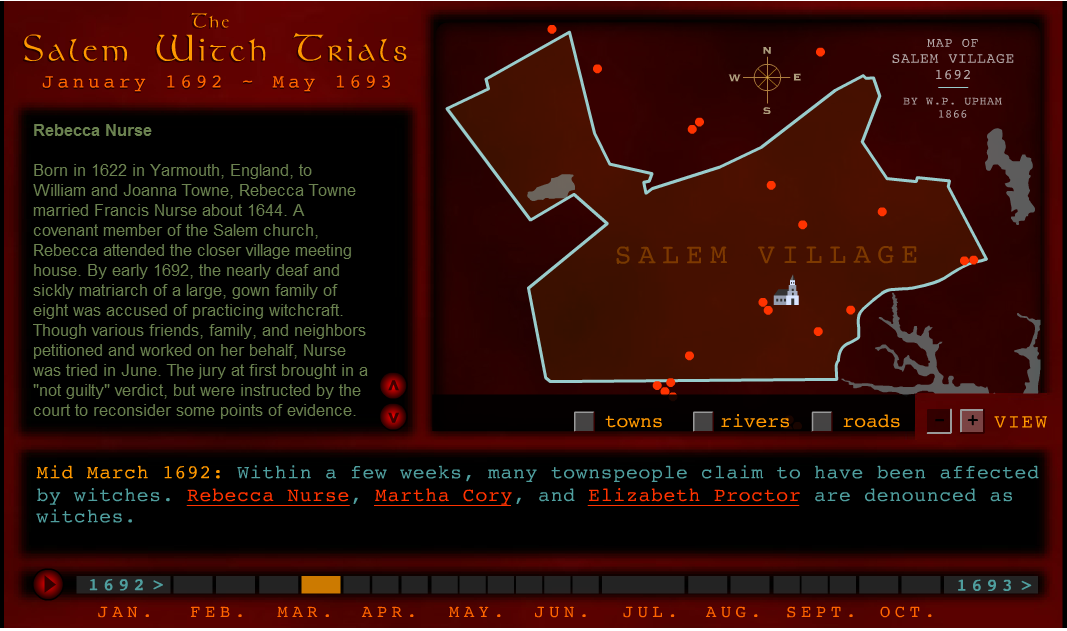 Rebecca Nurse (continued)
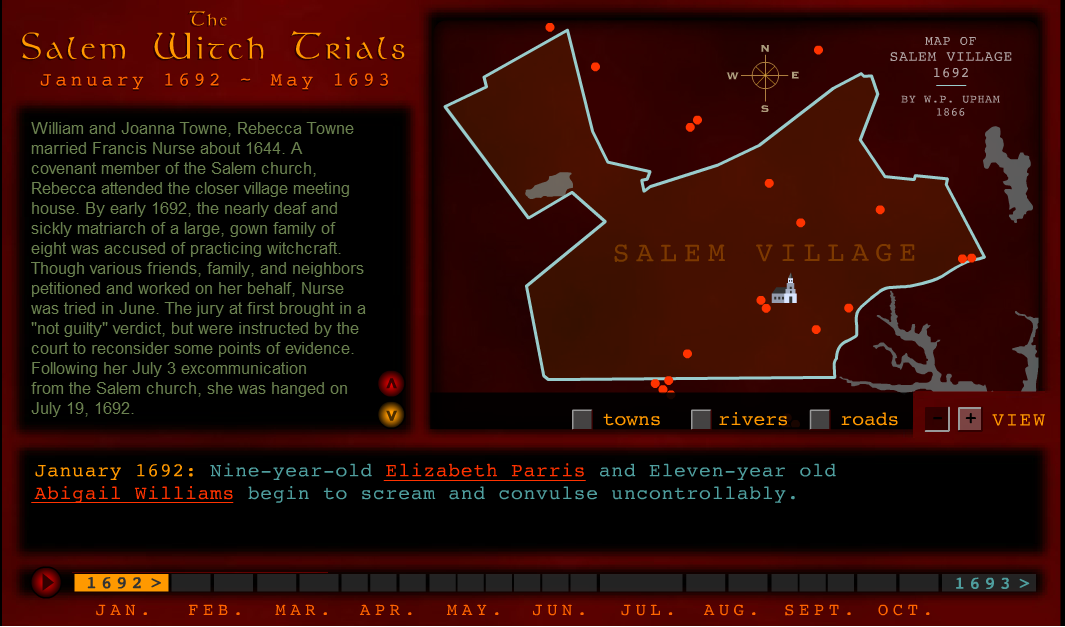 Martha Cory
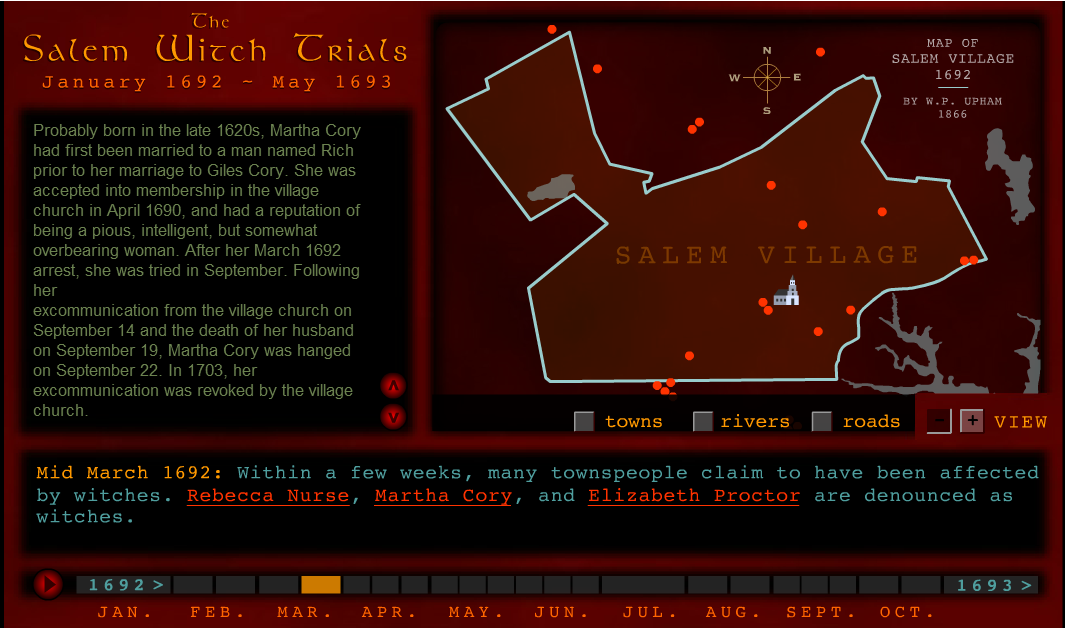 Elizabeth Proctor
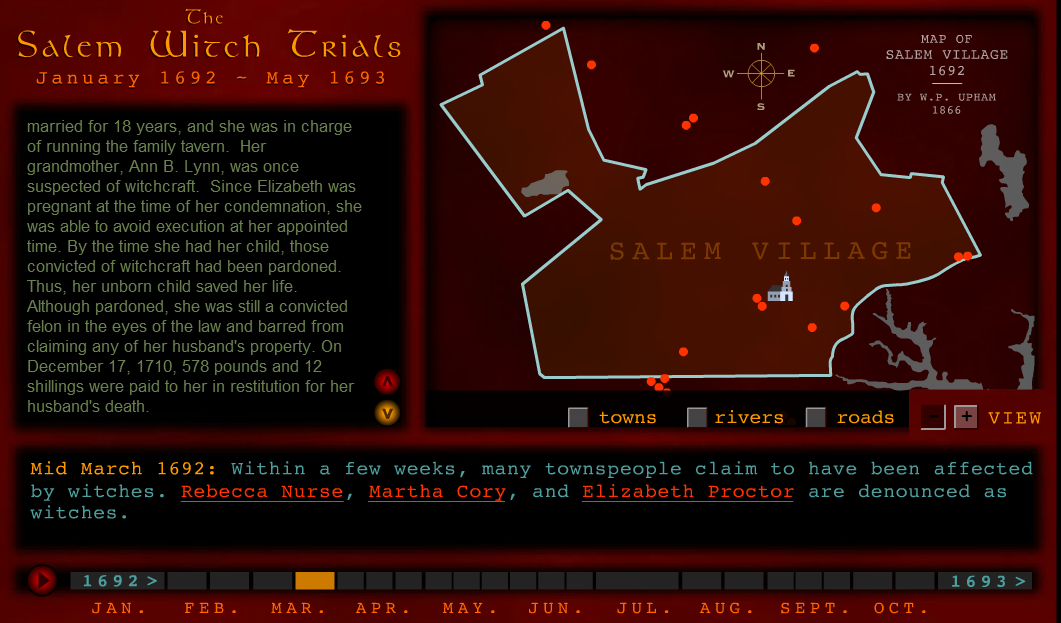 The third wife of John Proctor, they were
Abigail Hobbs
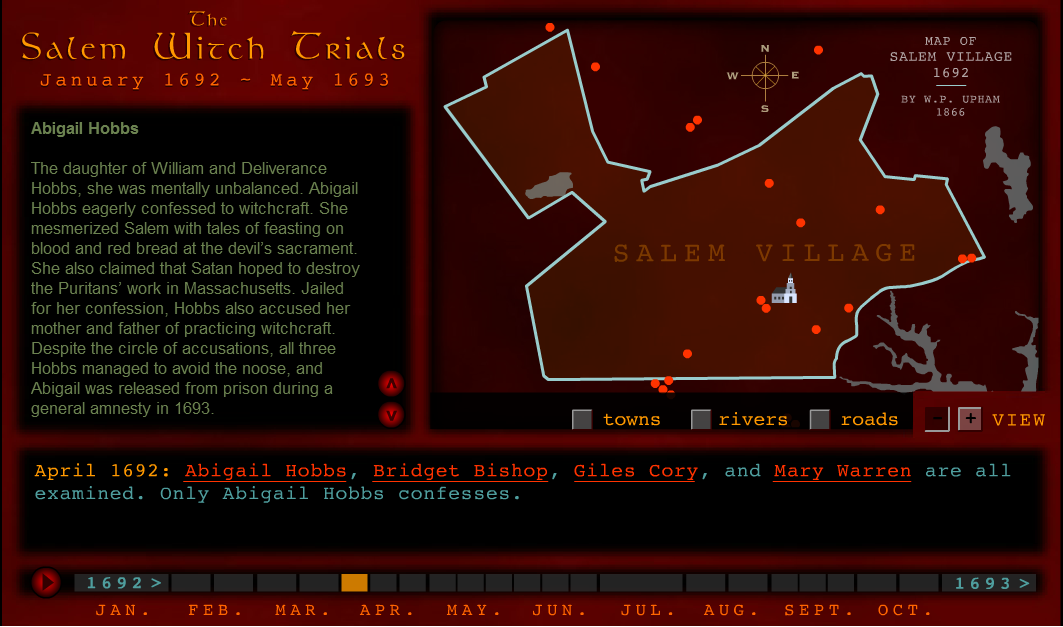 Bridget Bishop (p. 1)
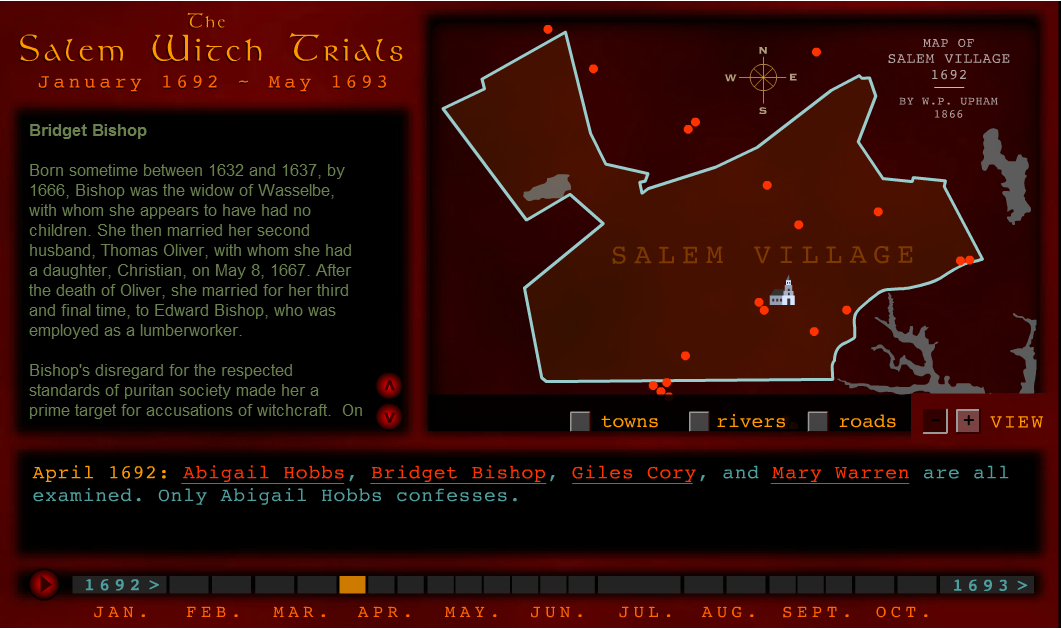 Bridget Bishop (p. 2)
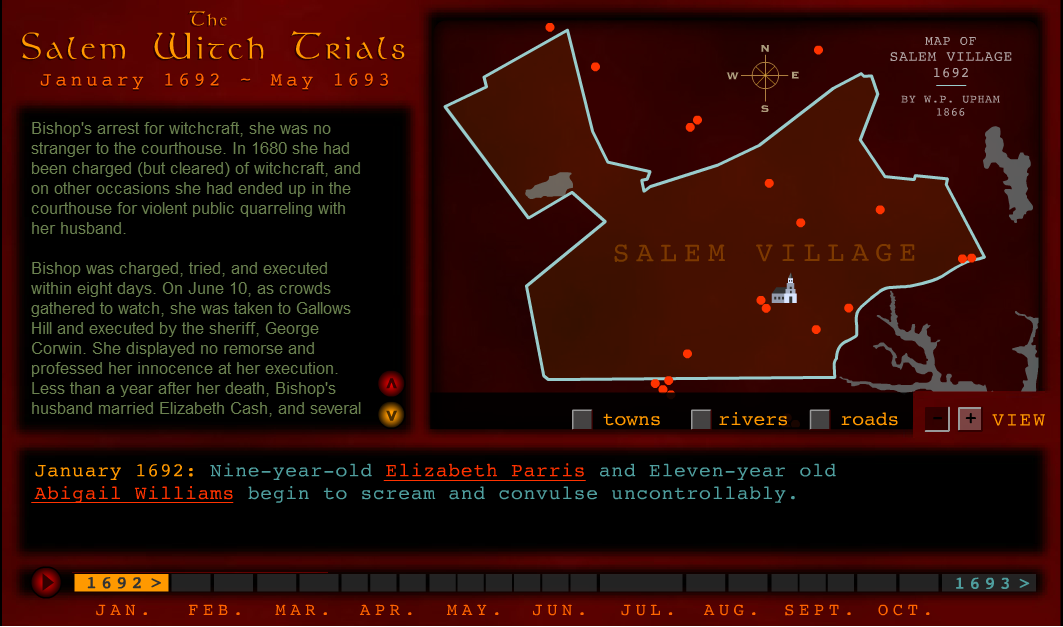 Bridget Bishop (p. 3)
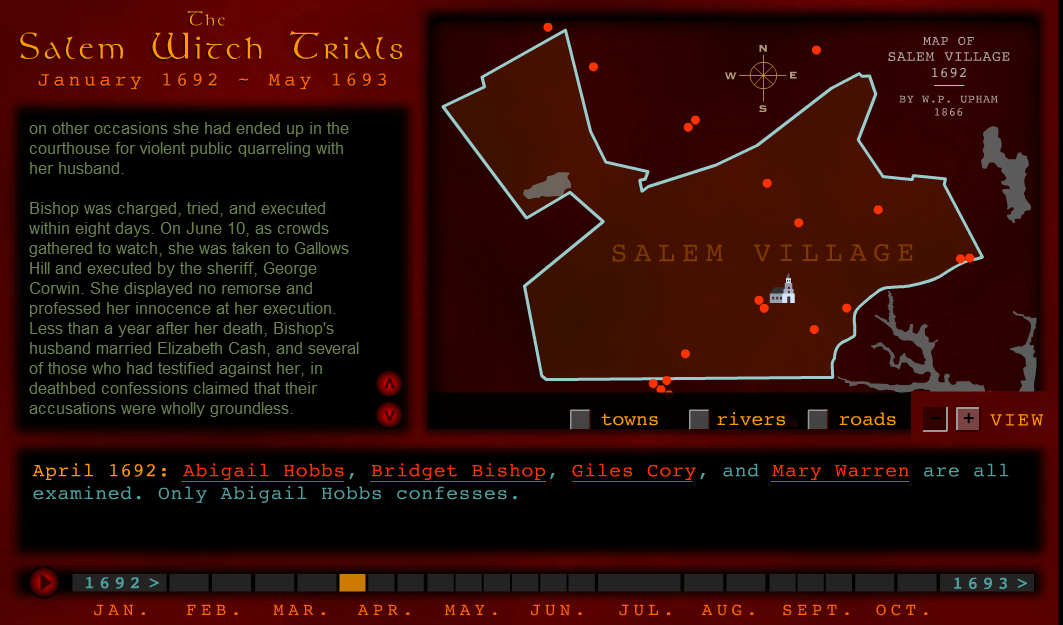 Giles Cory (p. 1)
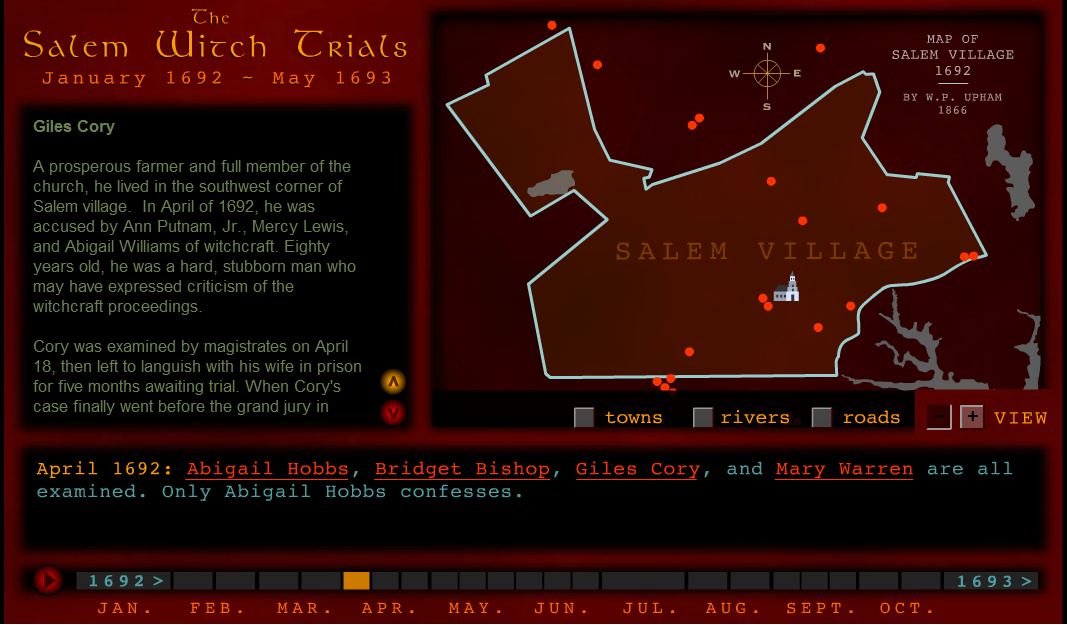 Giles Corey (p. 2)
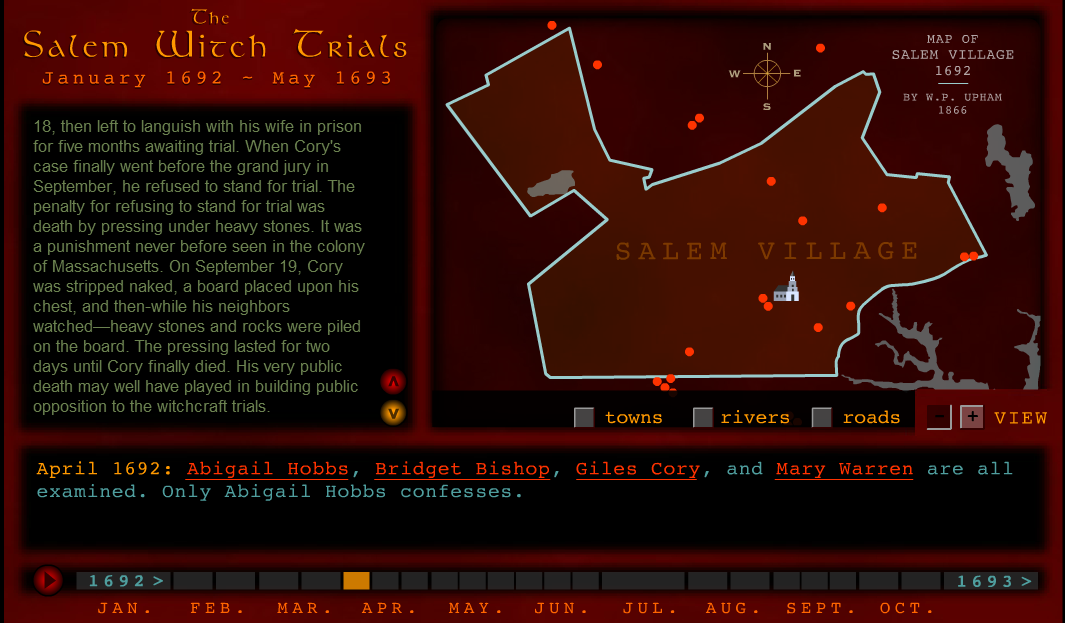 Mary Warren
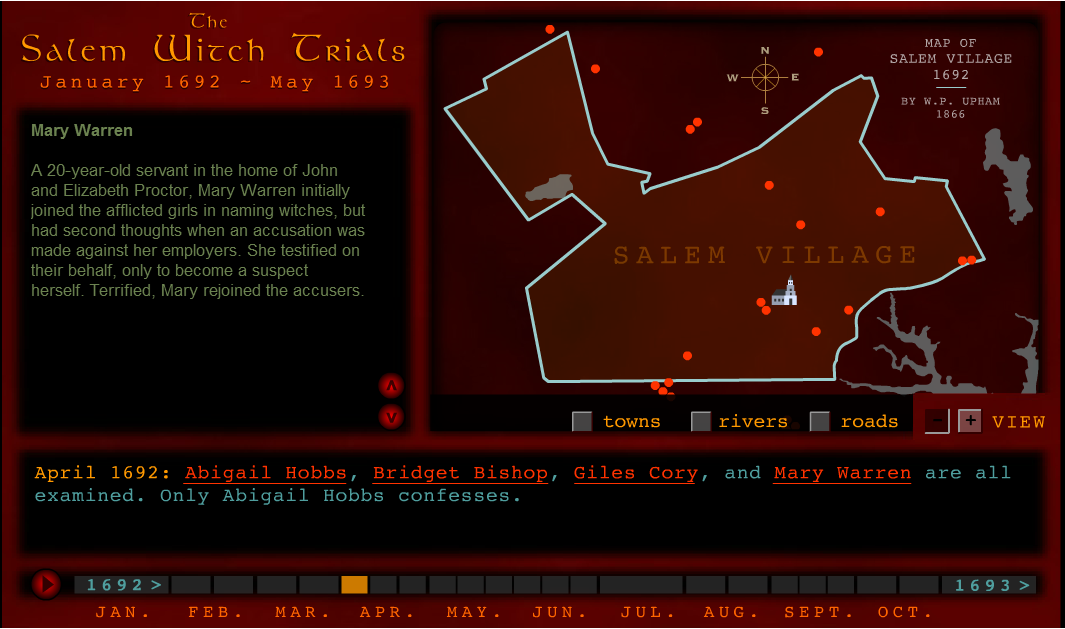 Sarah Cloyce
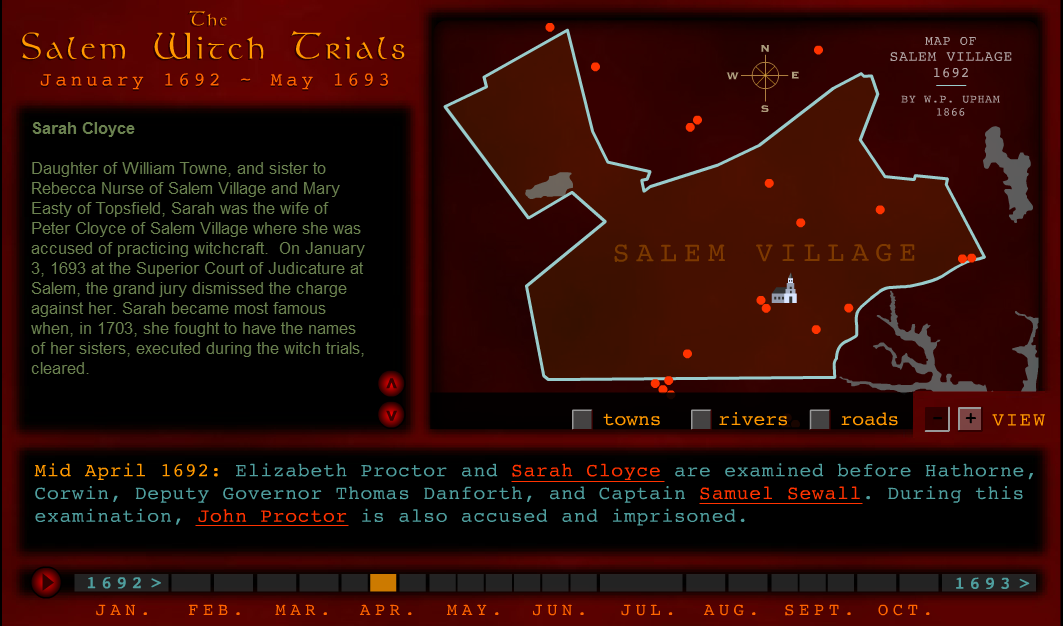 Samuel Sewall (p. 1)
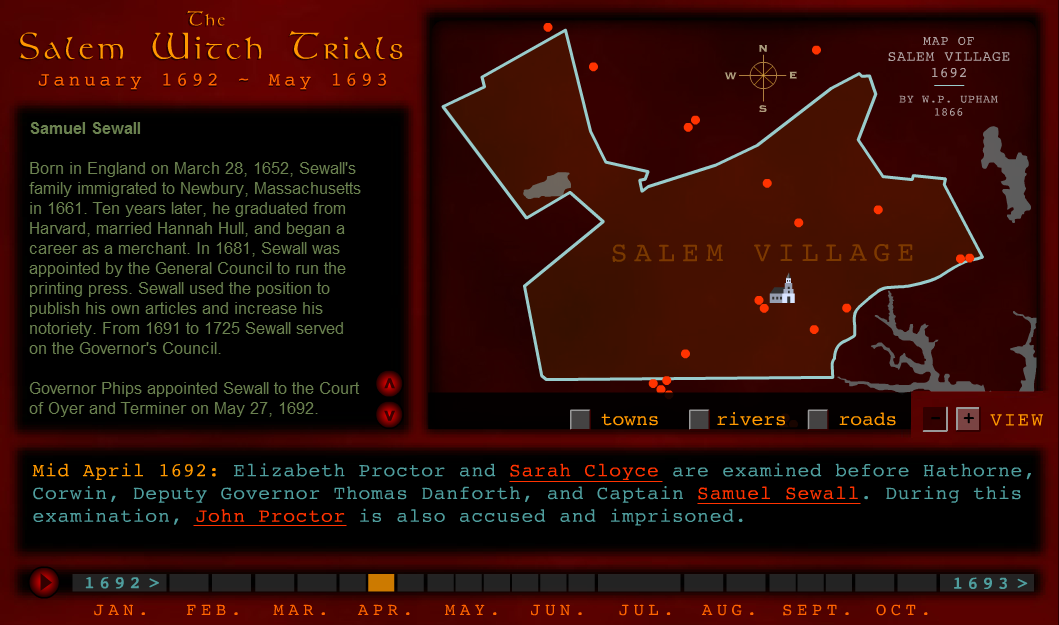 Samuel Sewall (p. 2)
John Proctor (p. 1)
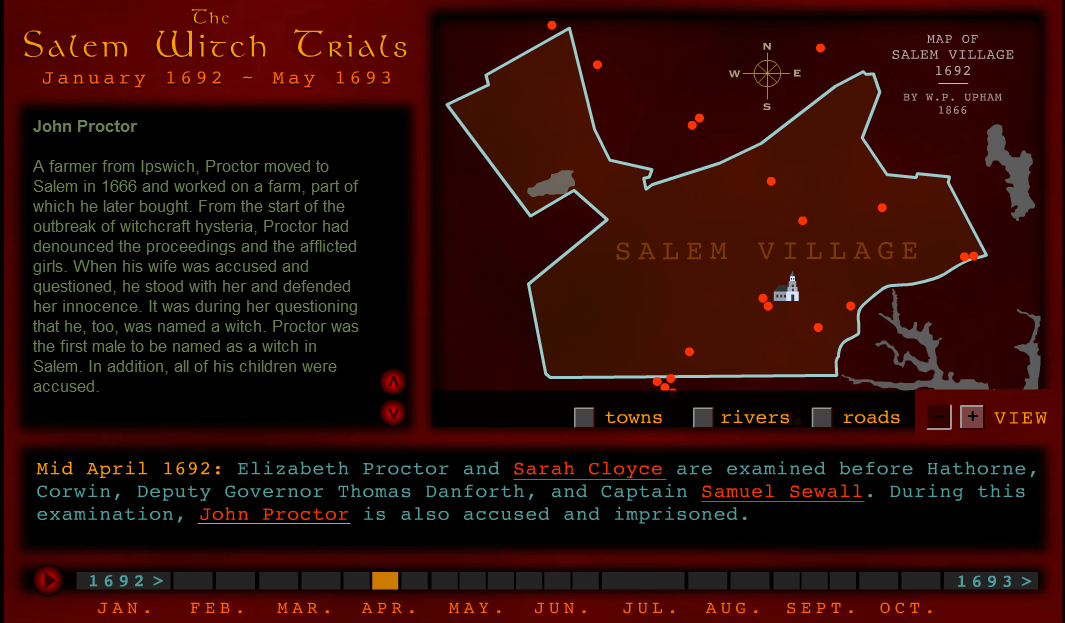 John Proctor (p. 2)
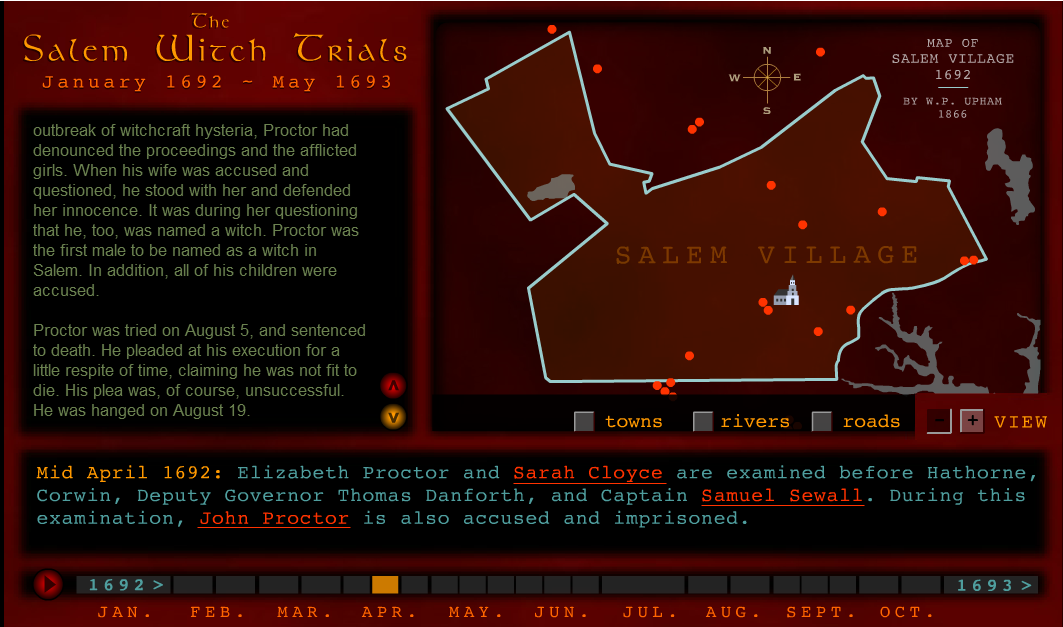 I copied this slide so you could see the timeline, but the people are not asked about on the chart and there are so many of them that I didn't copy and paste each person’s description.
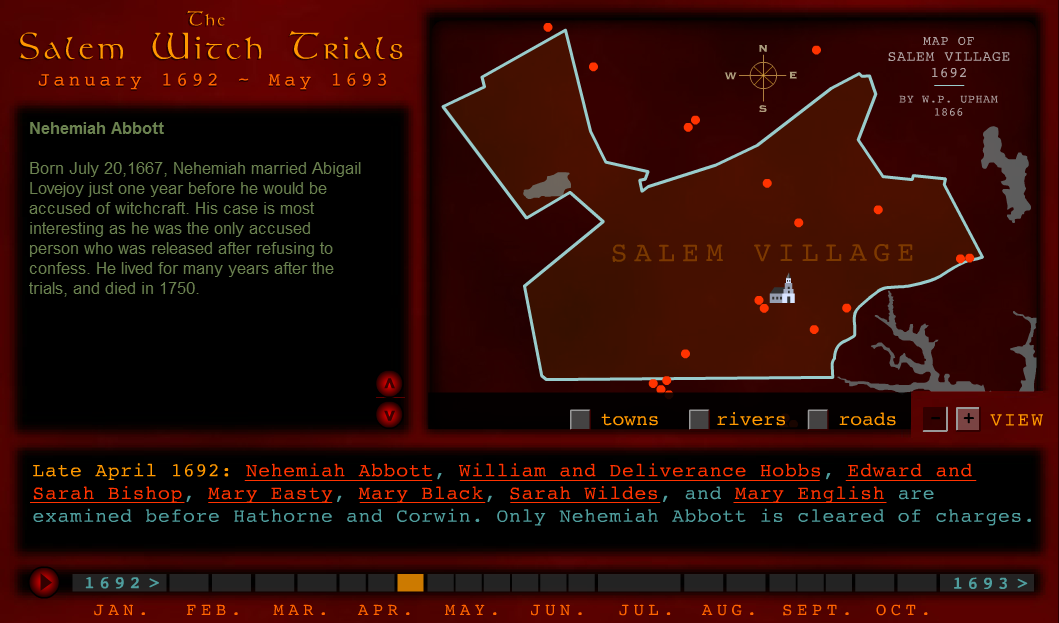 George Burroughs (p. 1)
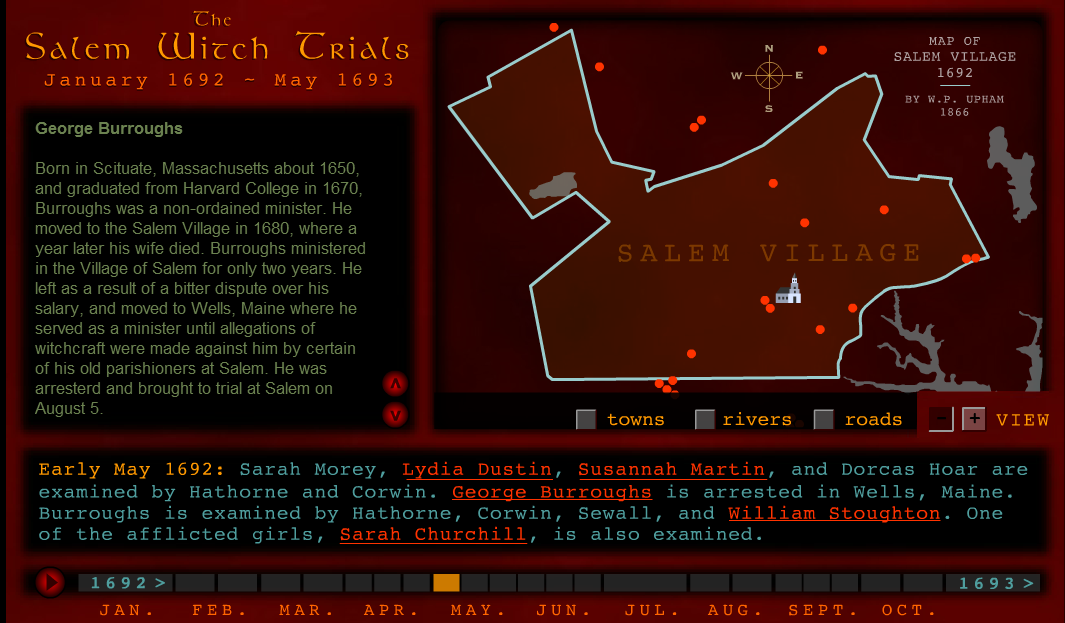 George Burroughs (p. 2)
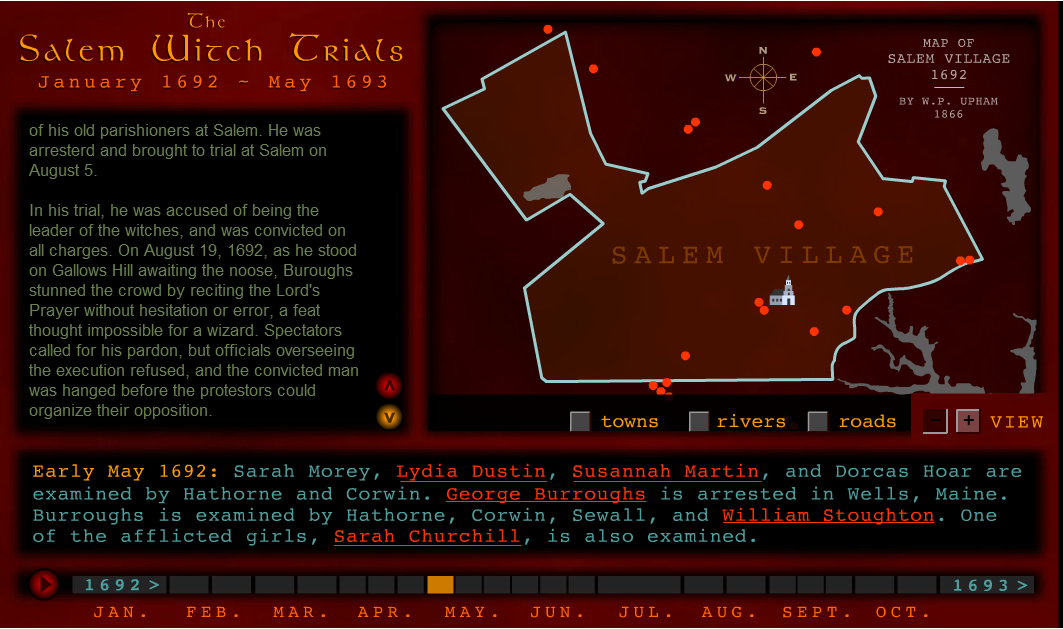 Increase Mather (p. 1)
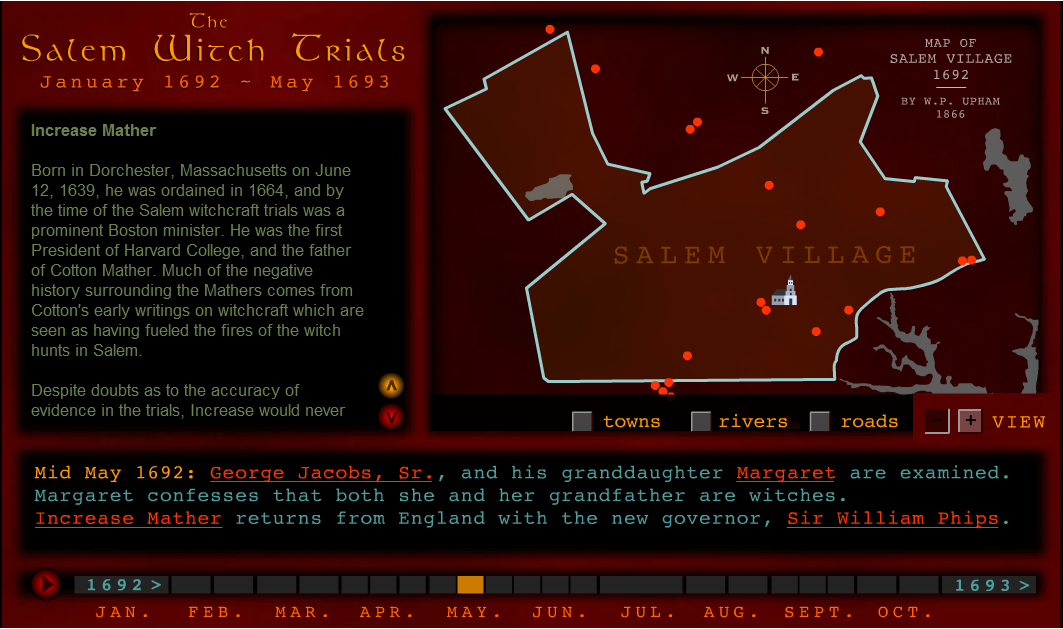 Increase Mather (p. 2)
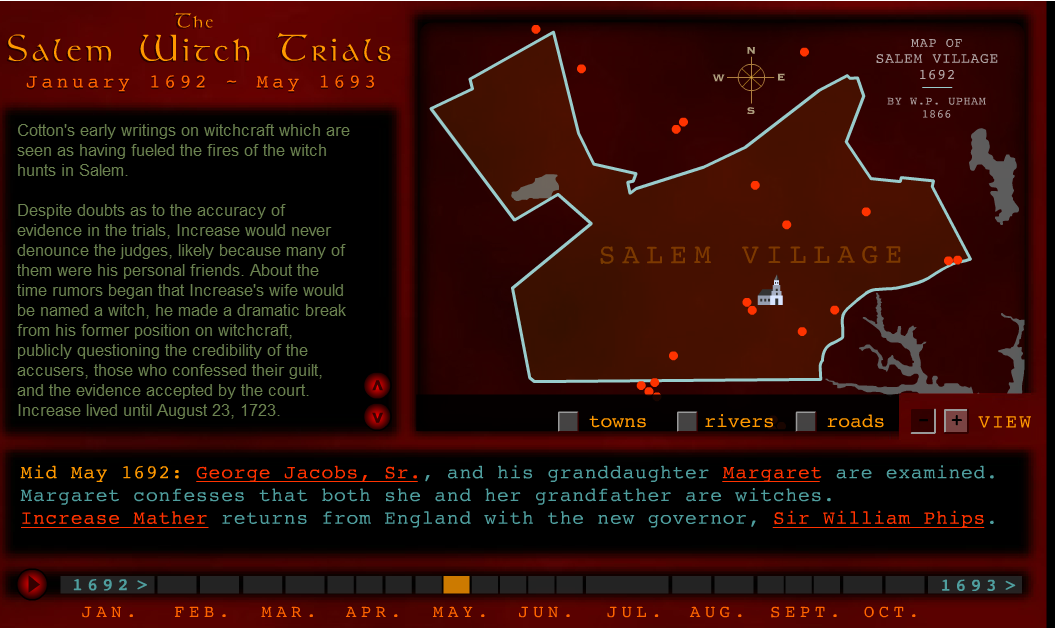 Timeline info / Gov. Phips
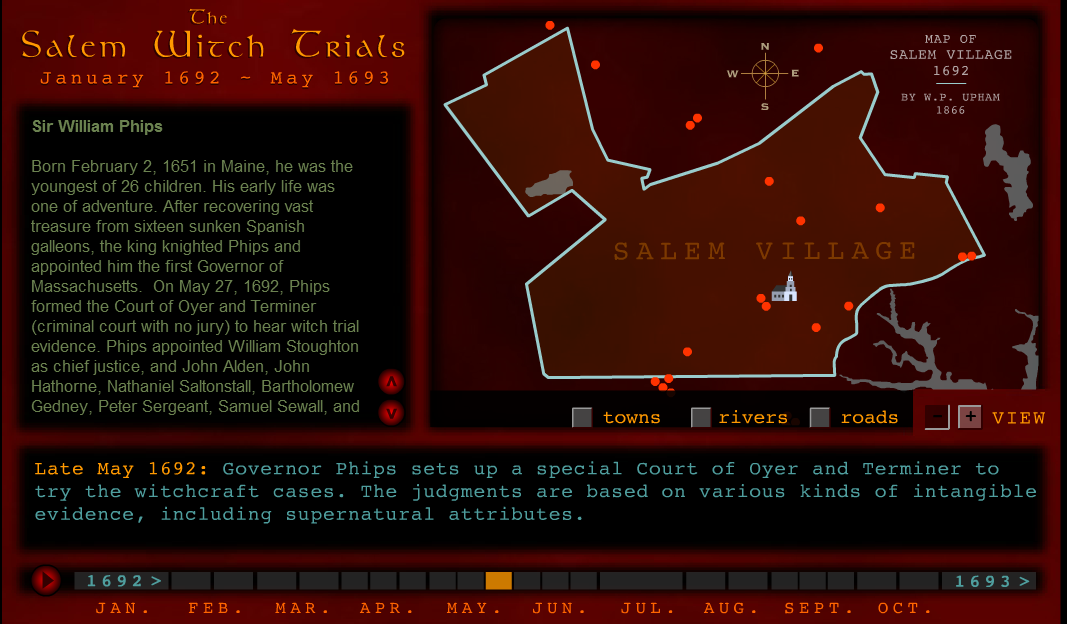 Timeline / Bridget Bishop
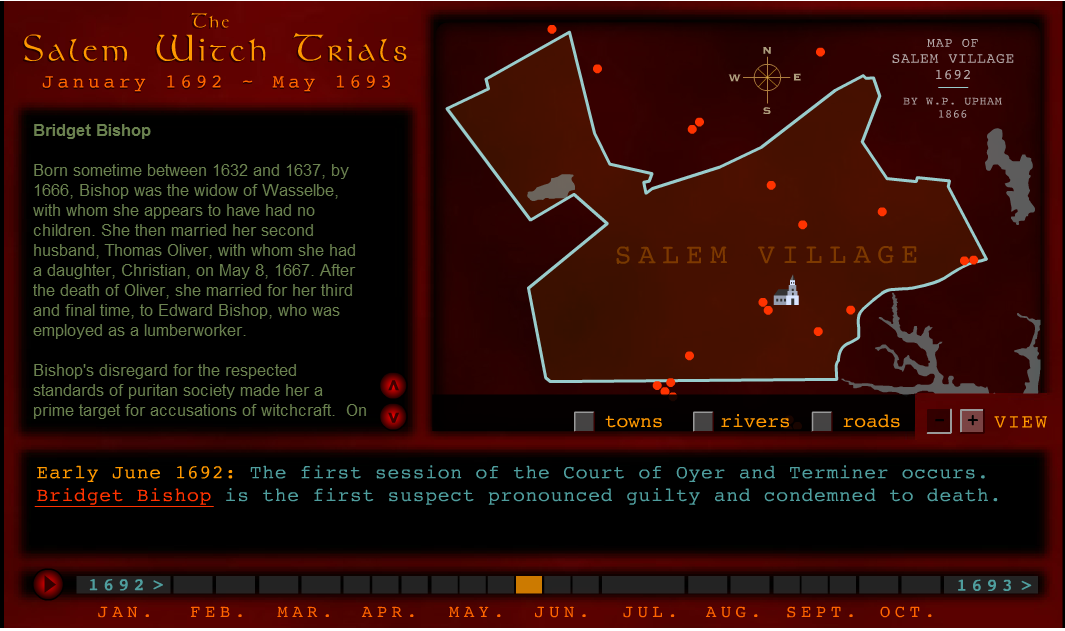 Timeline / More on Bishop
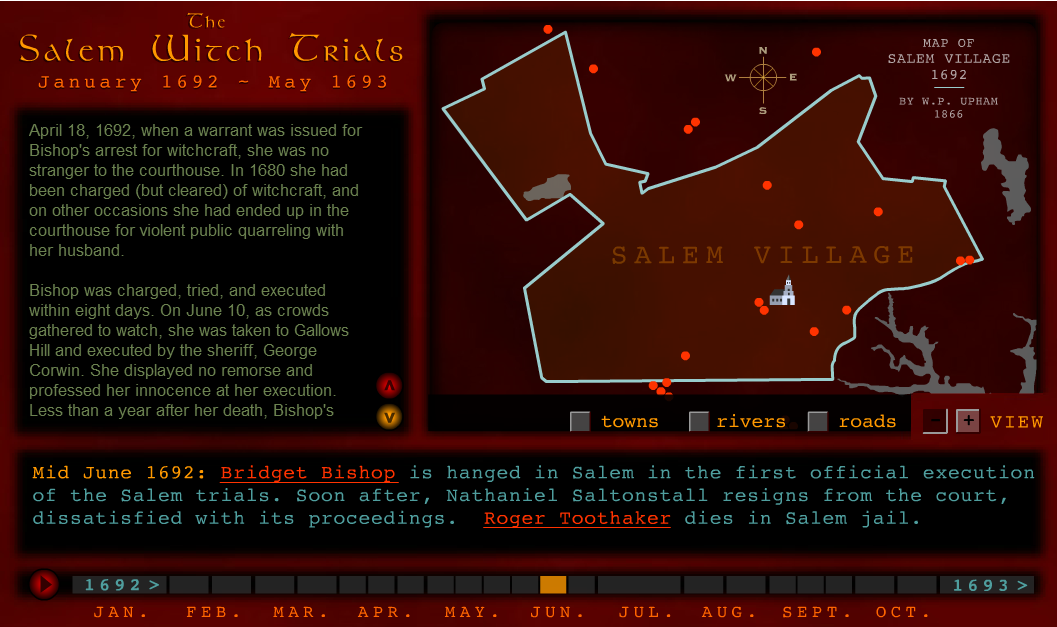 Timeline / Susannah Martin
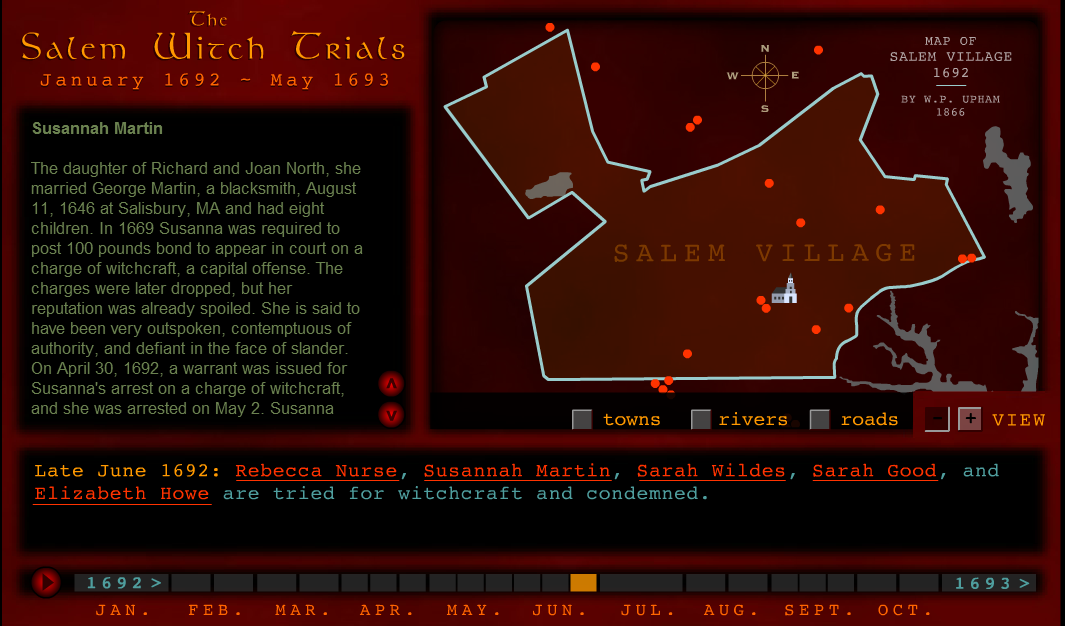 Timeline / more on Martin
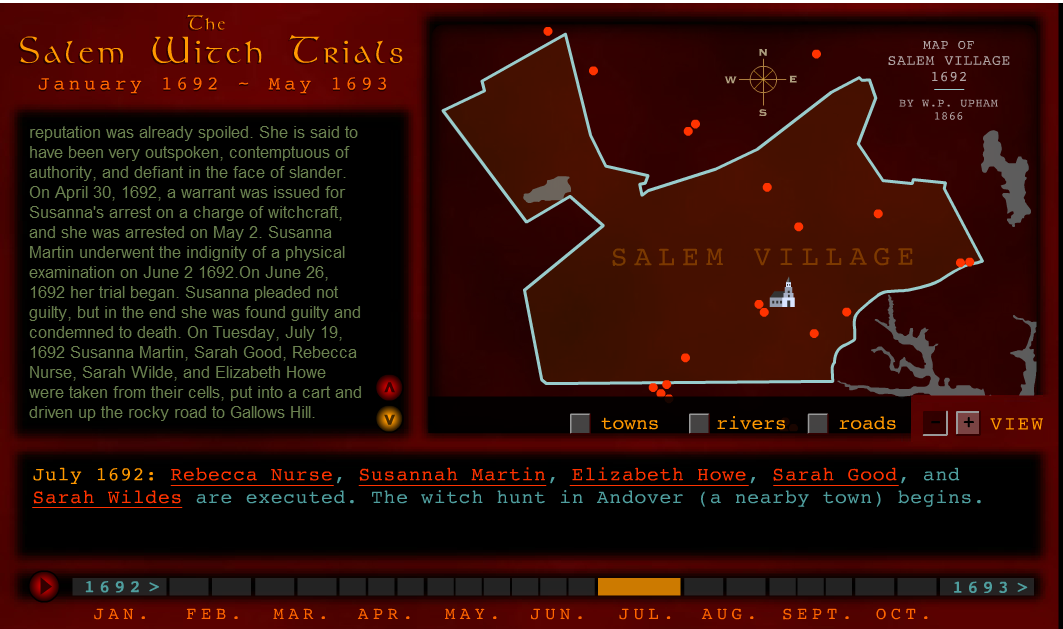 Timeline / George Jacobs
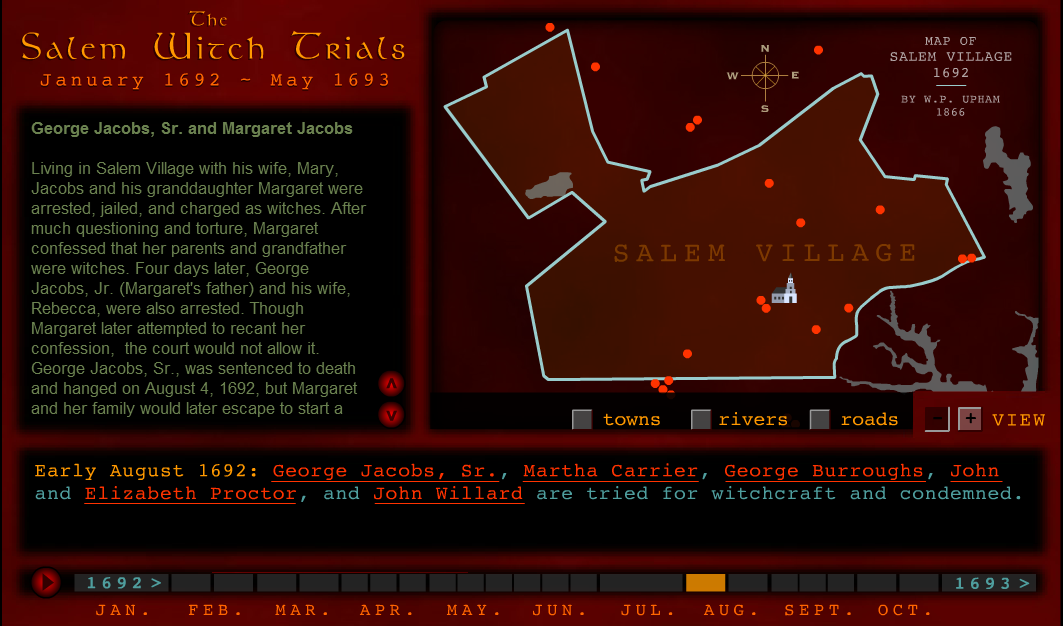 Timeline / Martha Carrier
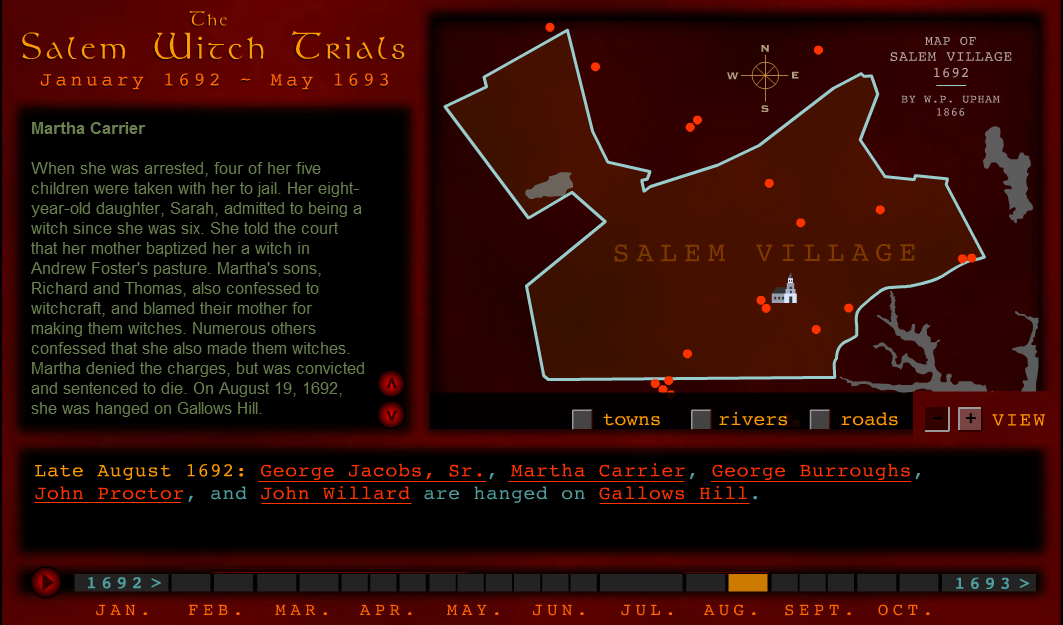 Timeline / Mary Easty
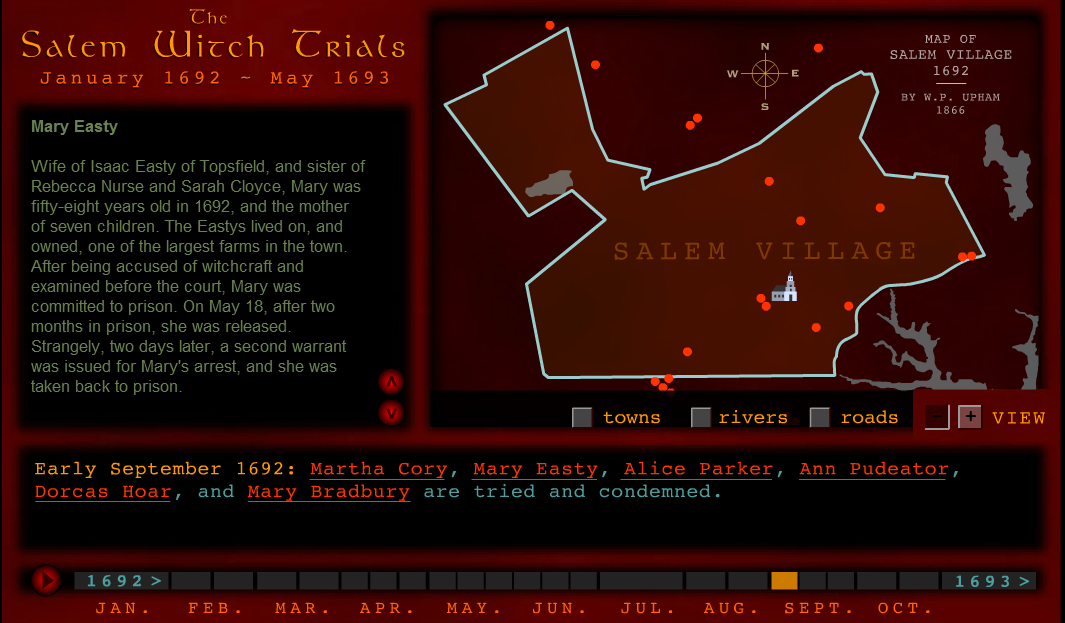 Timeline / More on Mary Easty
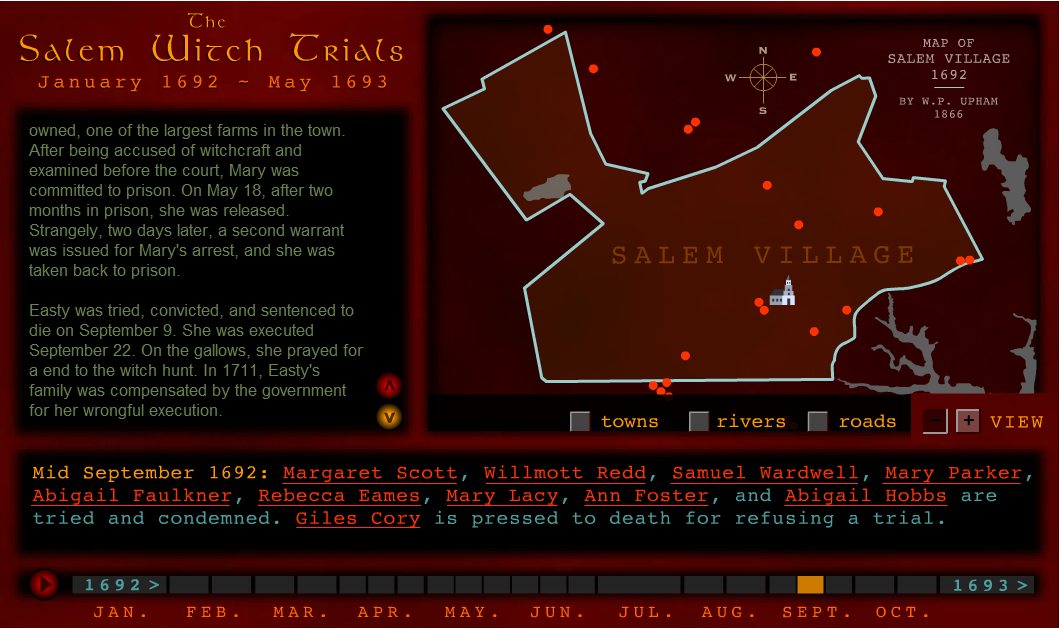 Timeline / Ann Pudeator
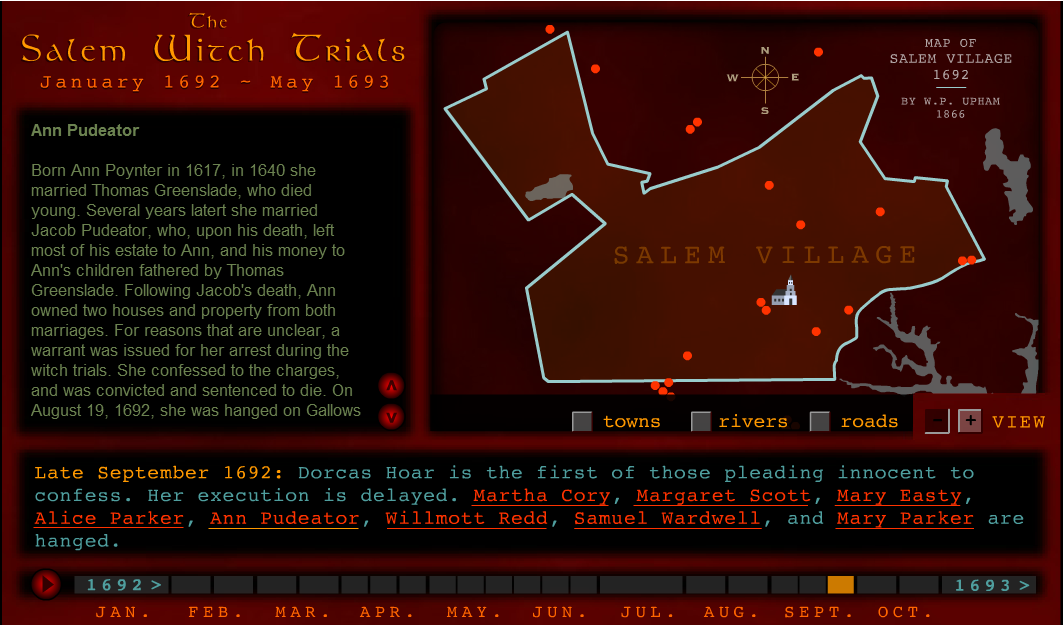 Timeline / Wilmott Redd
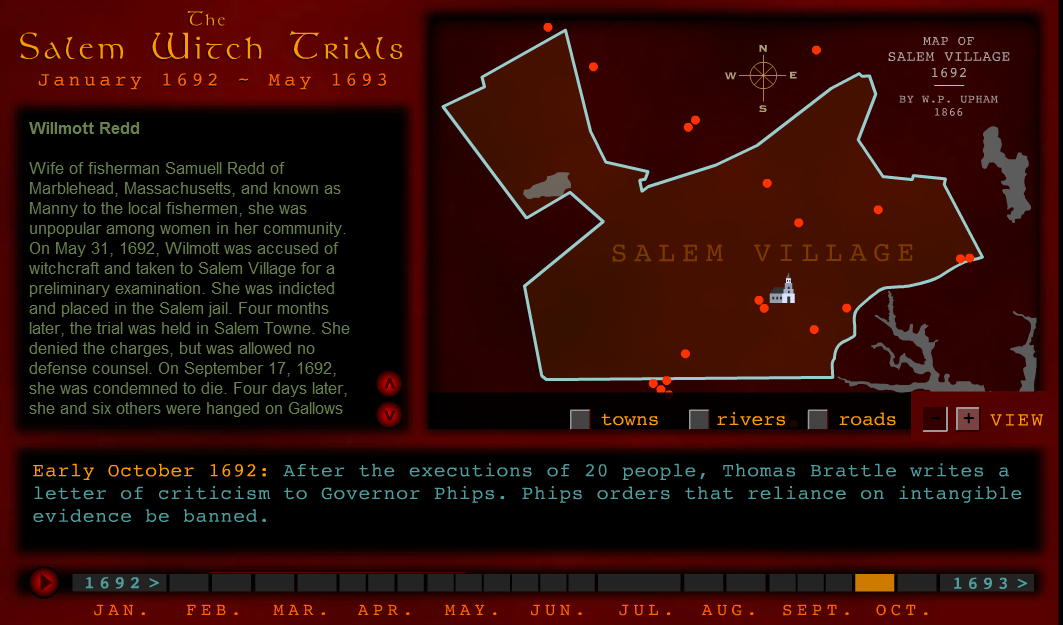 Timeline / Samuel Wardwell
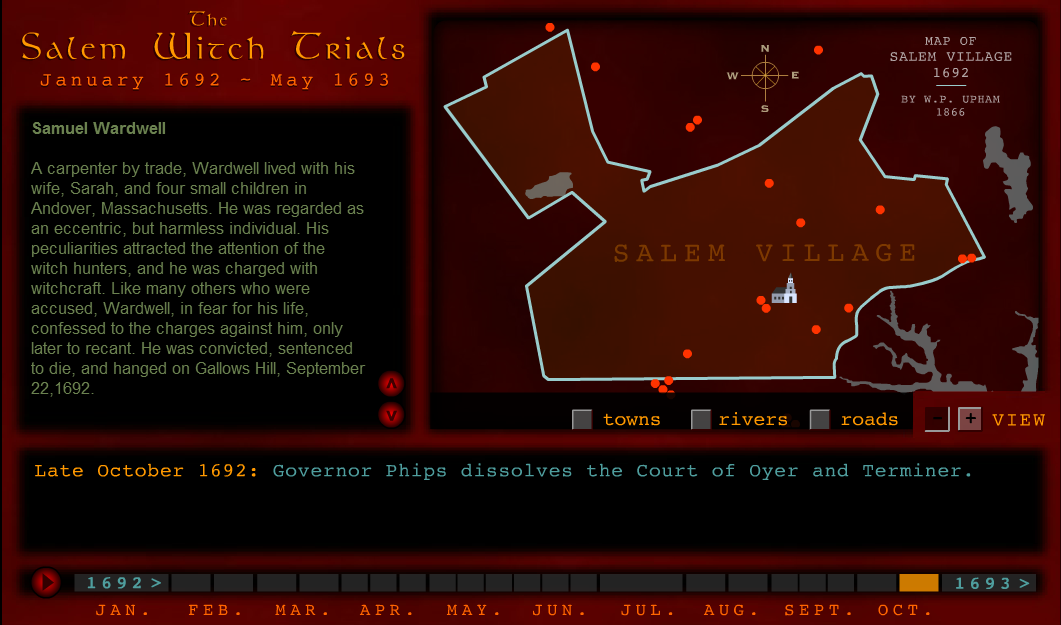 Timeline / Sarah Cloyce
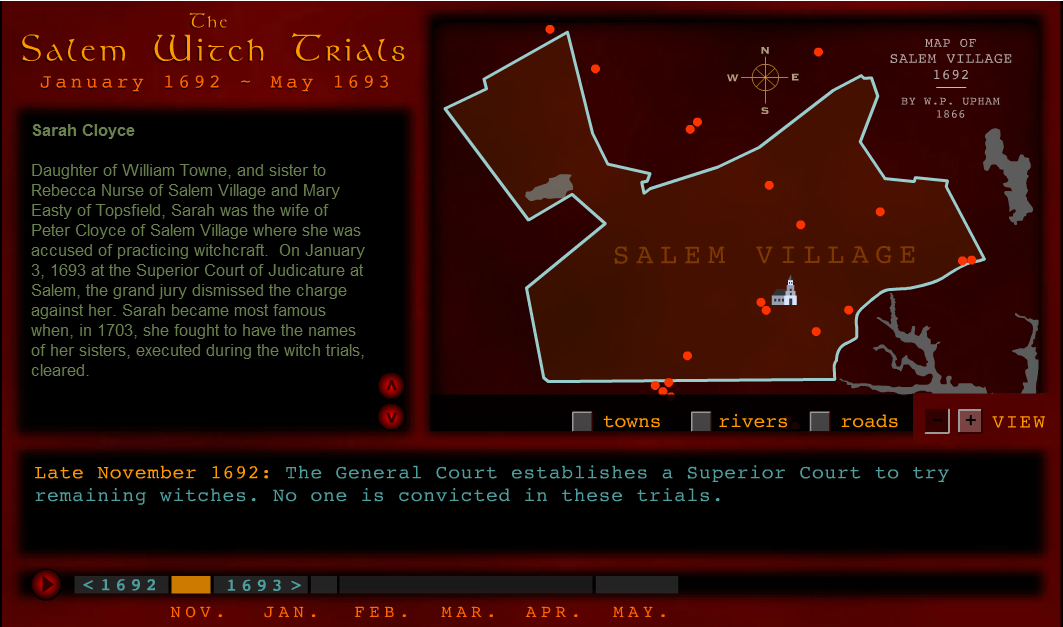 Timeline / William Stoughton
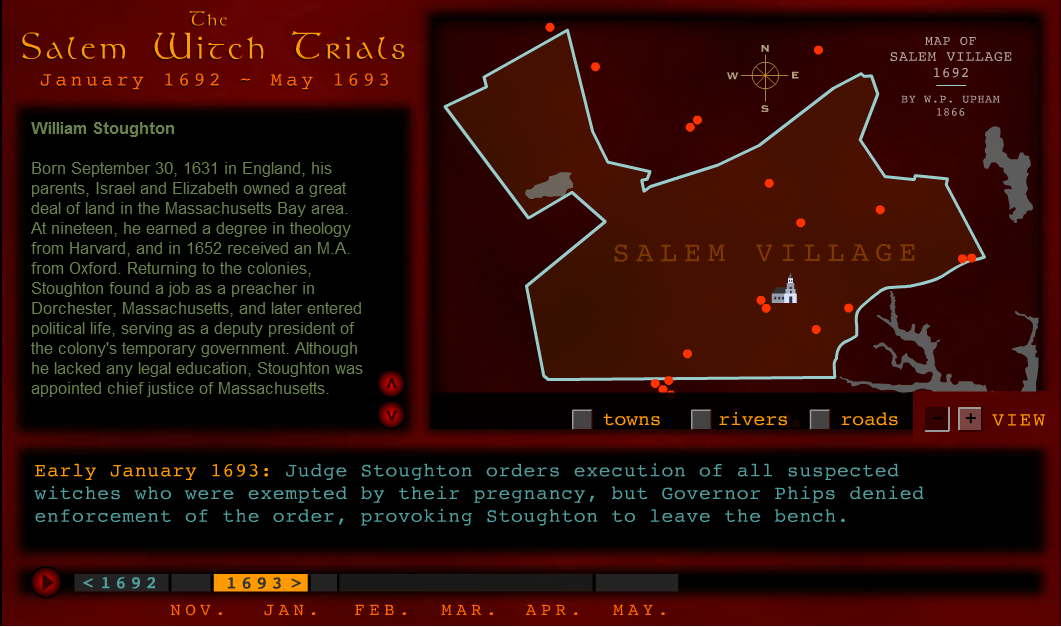 Timeline / Mary Black
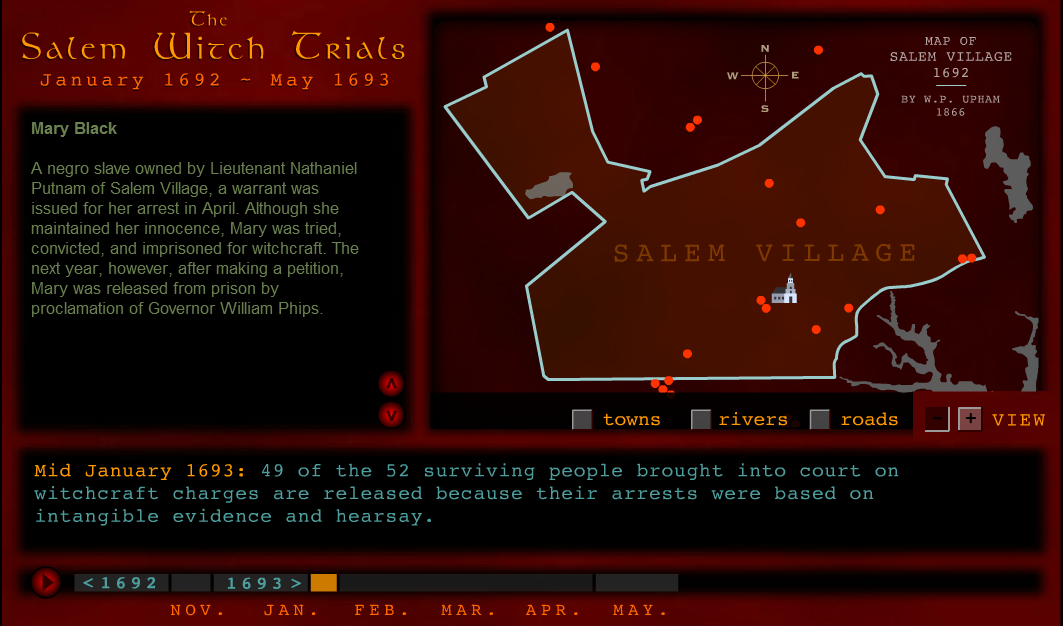 End of Timeline / Mary English
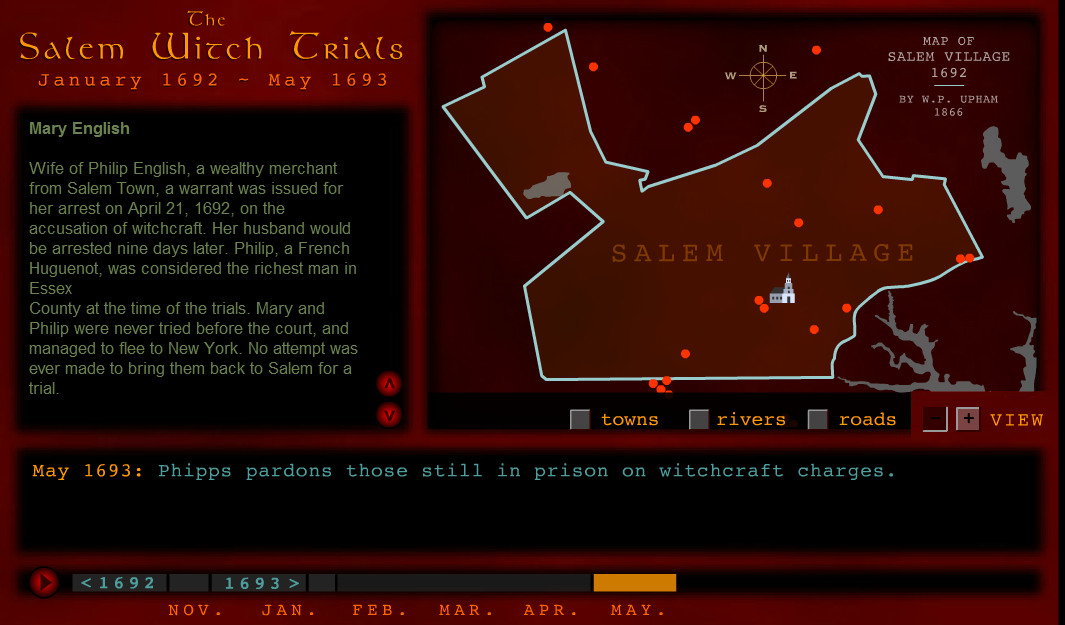